BIMBINGAN KARIR DI SMA
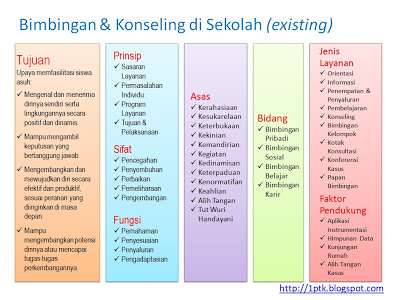 TUJUAN
Upaya memfasilitasi siswa asah
Mengenal dan menerima dirinya sendiri serta lingkungannya secara positif dan dinamis
Mampu menggambar keputusan yang bertanggung jawab
Mengembangkan dan mewujudkan diri secara efektif dan produktif sesuai pesanan yang diinginkan di masa depan 
Mampu mengembangkan potensi dirinya atau mencapai tugas-tugas perkembangannya
PRINSIP
Sasaran Layanan
Permasalahan Individu
Program Layanan
Tujuan dan Pelaksanaan
SIFAT
Pencegahan
Penyembuhan
Perbaikan 
Pemeliharaan 
Pengembangan
FUNGSI
Pemahaman 
Penyesuaian
Penyaluran
pengadaptasian
ASAS
Kerahasiaan
Kesukarelaan
Keterbukaan 
Kekinian
Kemandirian
Kegiatan
Kedinamisan 
Keterpaduan
Kenormatifan
Keahlian
Alih tangan
Tut Wuri Handayani
BIDANG
Bimbingan Pribadi
Bimbingan Sosial
Bimbingan Belajar
Bimbingan Karir
JENIS LAYANAN
Orientasi
Informasi
Penempatan & Penyaluran
Pembelajaran
Konseling 
Bimbingan Kelompok
Kotak Konsultasi
Konferensi Kasus
Papan Bimbingan
FAKTOR PENDUKUNG
Aplikasi Instrumentasi
Himpunan Data
Kunjungan Rumah
Alih Tangan Kasus